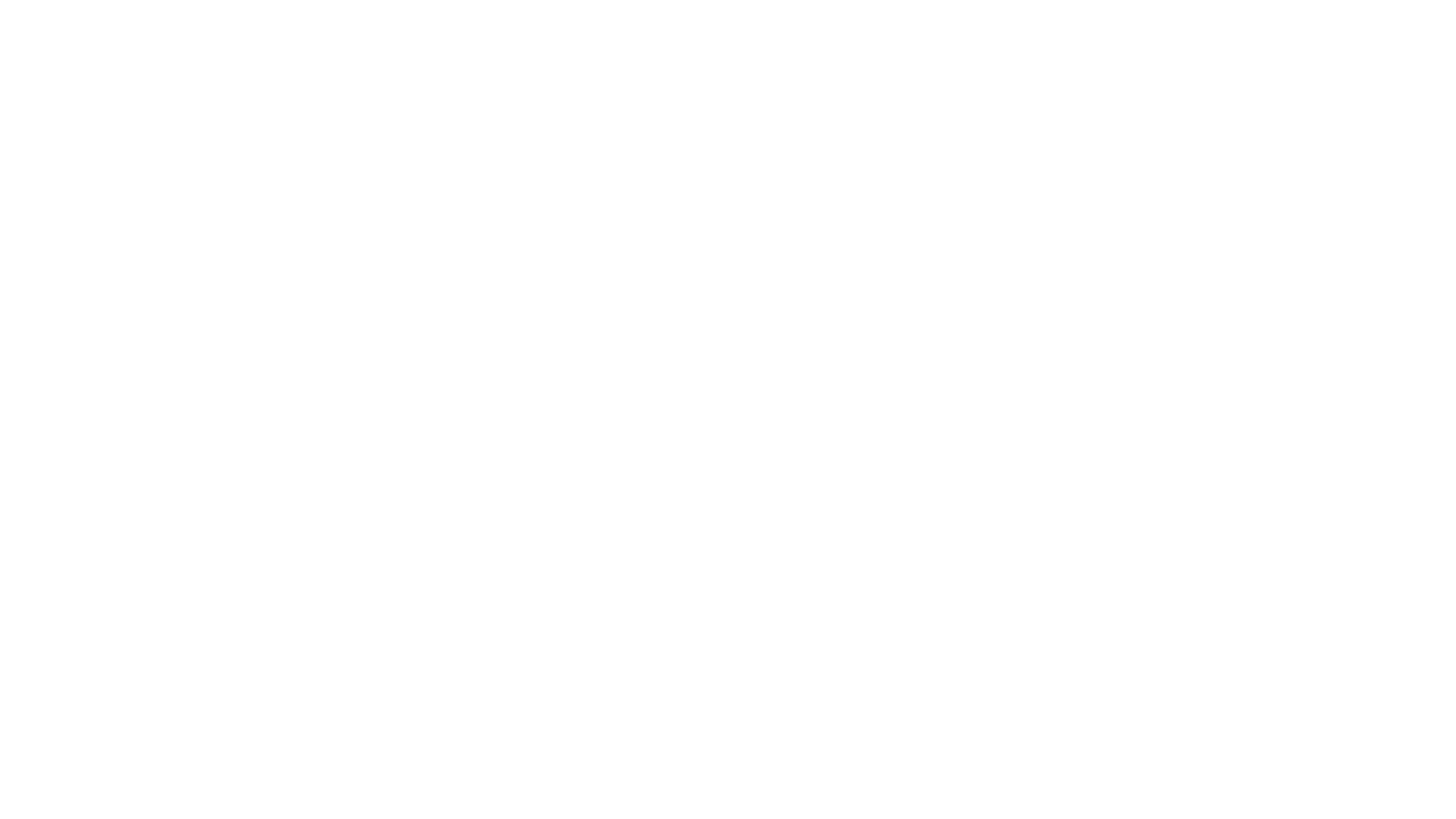 A négyszögek tulajdonságai
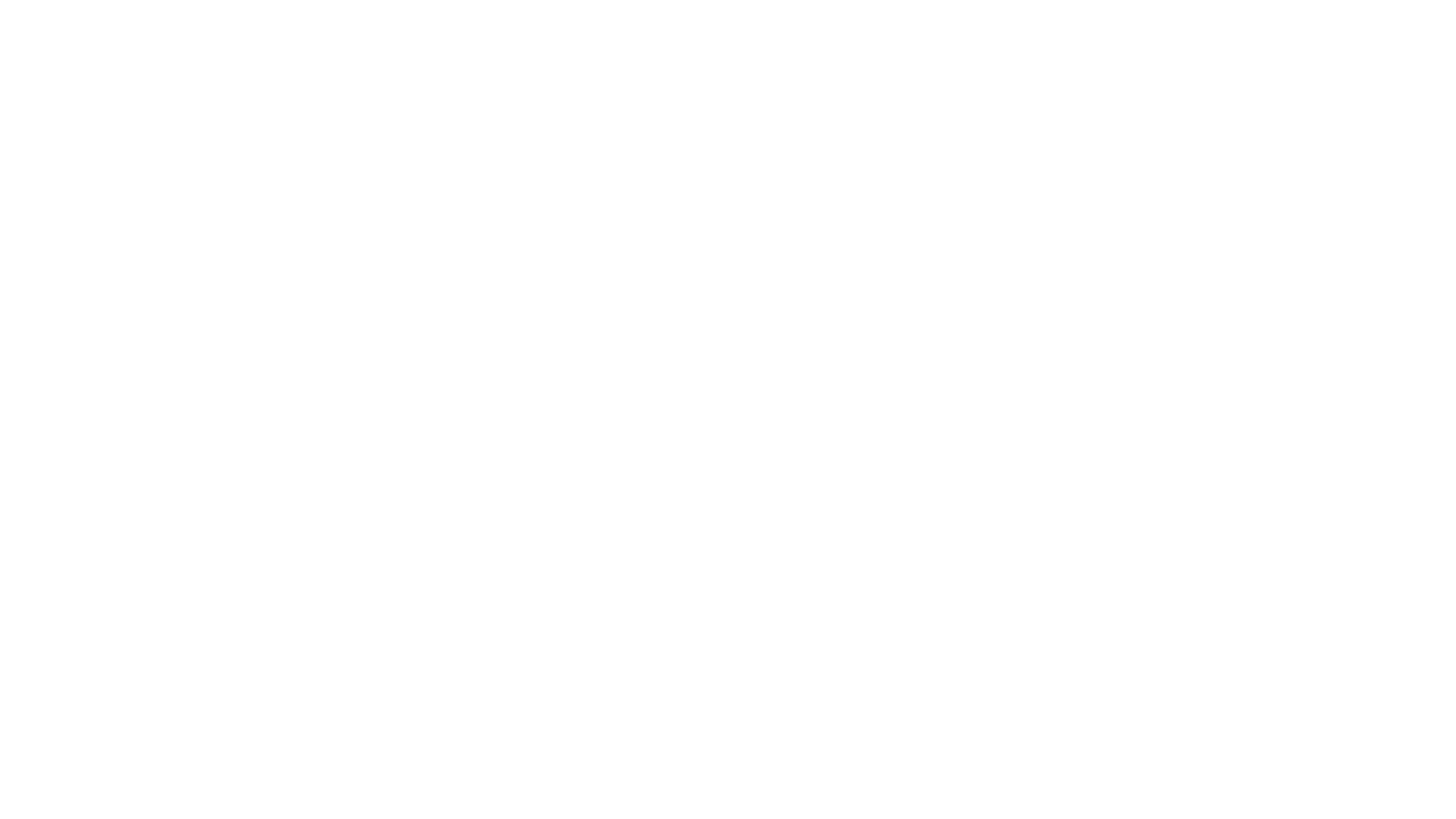 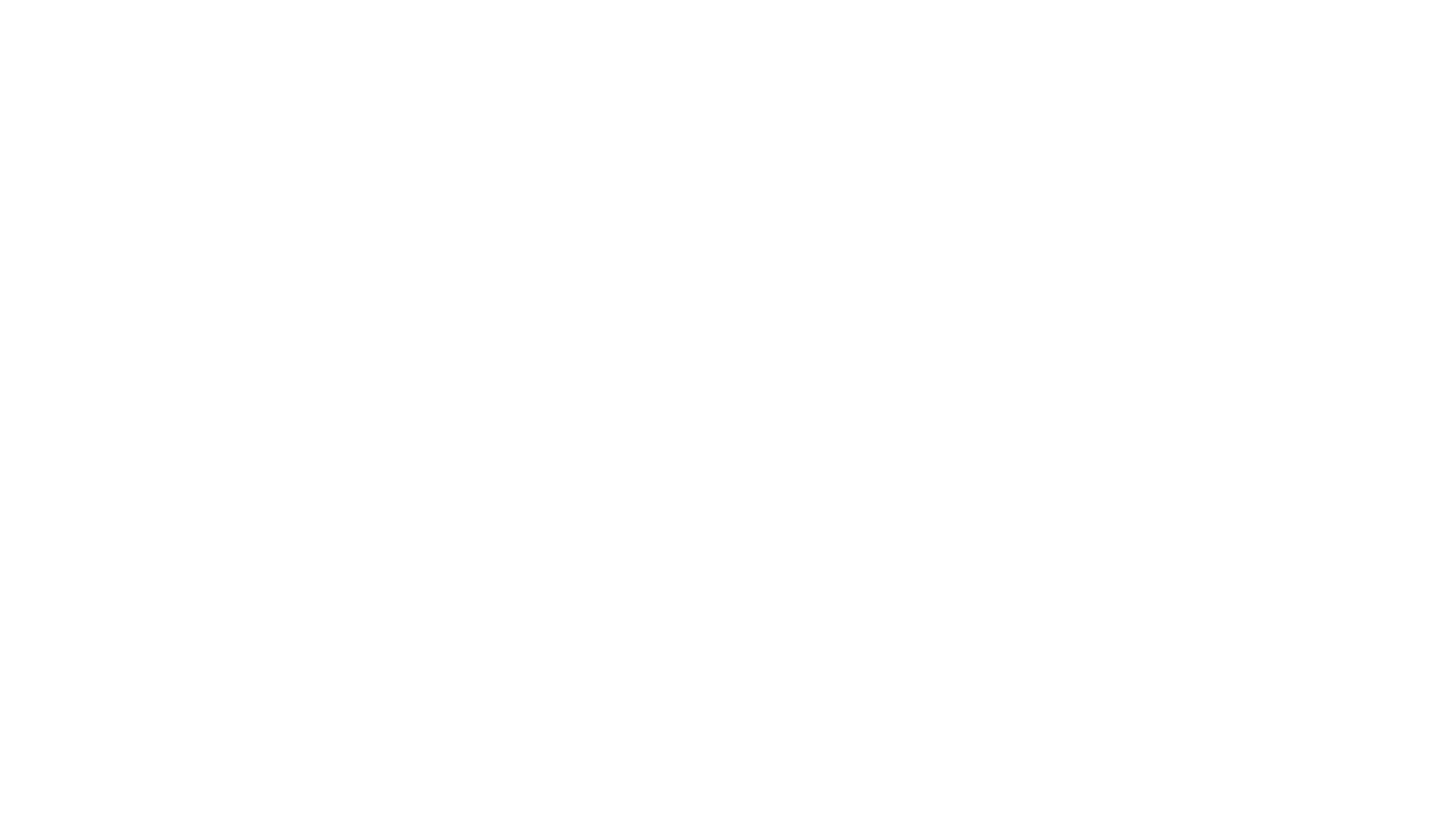 A négyzet tulajdonságai
Oldalai és szögei egyenlők. Minden oldala egyenlő. Minden szöge egyenlő. Átlói felezik egymást merőlegesek egymásra. Tengelyesen középpontos. Kerülete K=4a. Területe T=a2
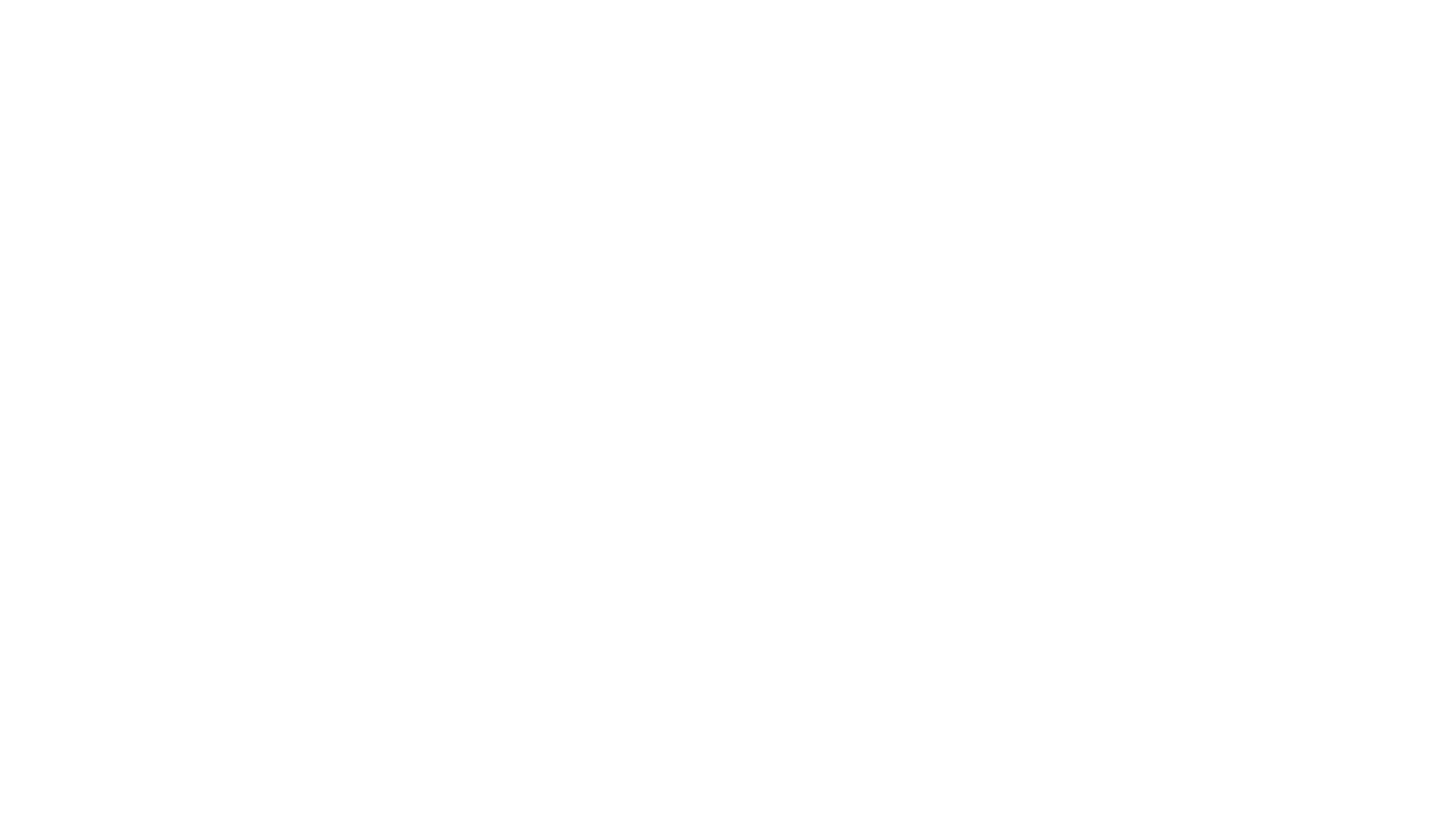 A téglalap tulajdonságai
Minden szöge egyenlő. Szemközti oldalai egyenlők és párhuzamosak. Átlói felezik egymást. Tengelyesen szimmetrikus középpontosan. Kerülete K= 2(a+b). Területe a×b.
A paralelogramma tulajdonságai
Két párhuzamos oldalpárja van. Szemközti oldalai egyenlők. Szemközti szögei egyenlők. Átlói felezik egymást
A trapéz tulajdonságai
Van párhuzamos oldalpárja. Alapok párhuzamosak.  Száron fekvő szögek összege 180o
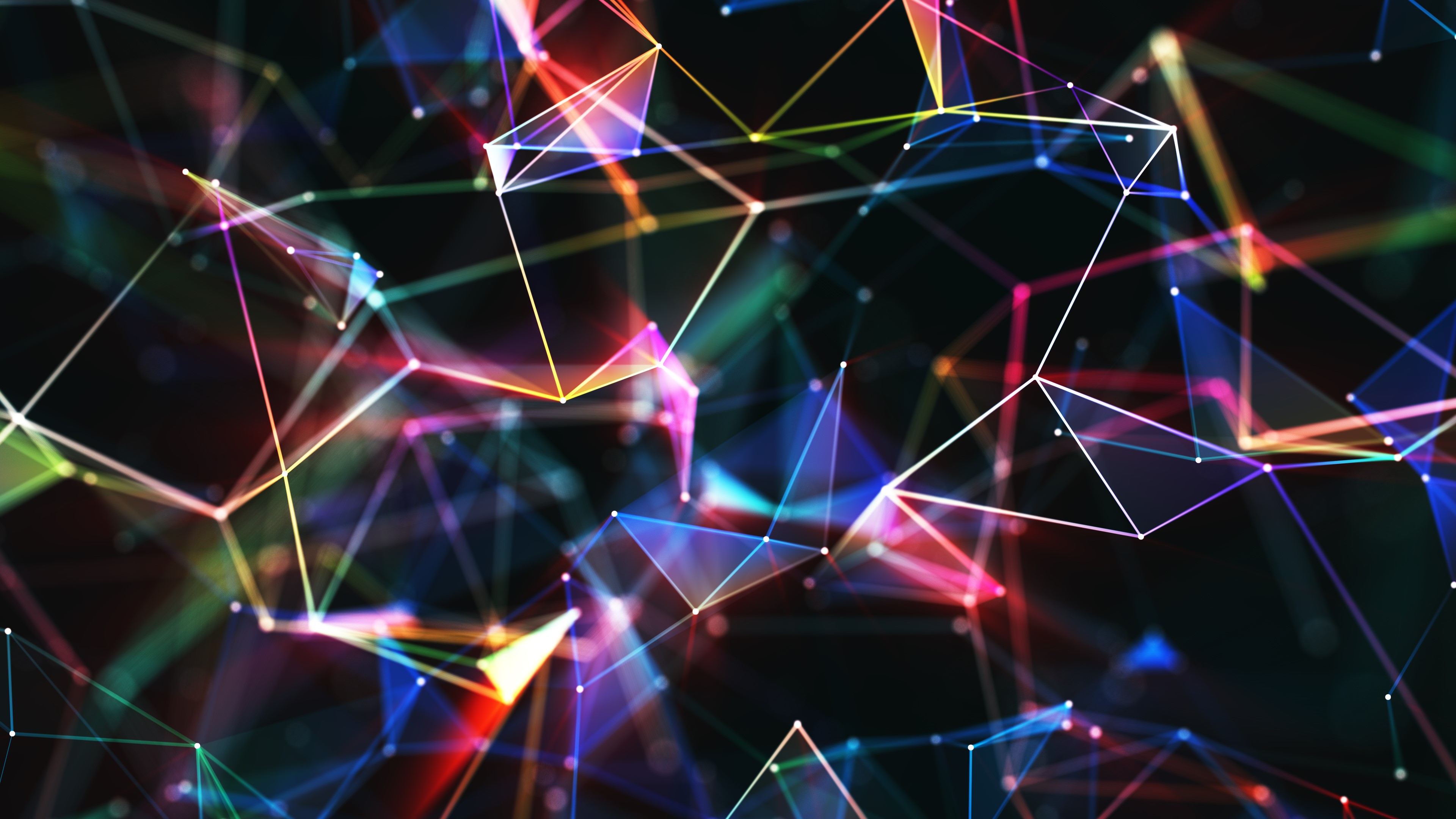 KÖSZÖNÖM A FIGYELMET